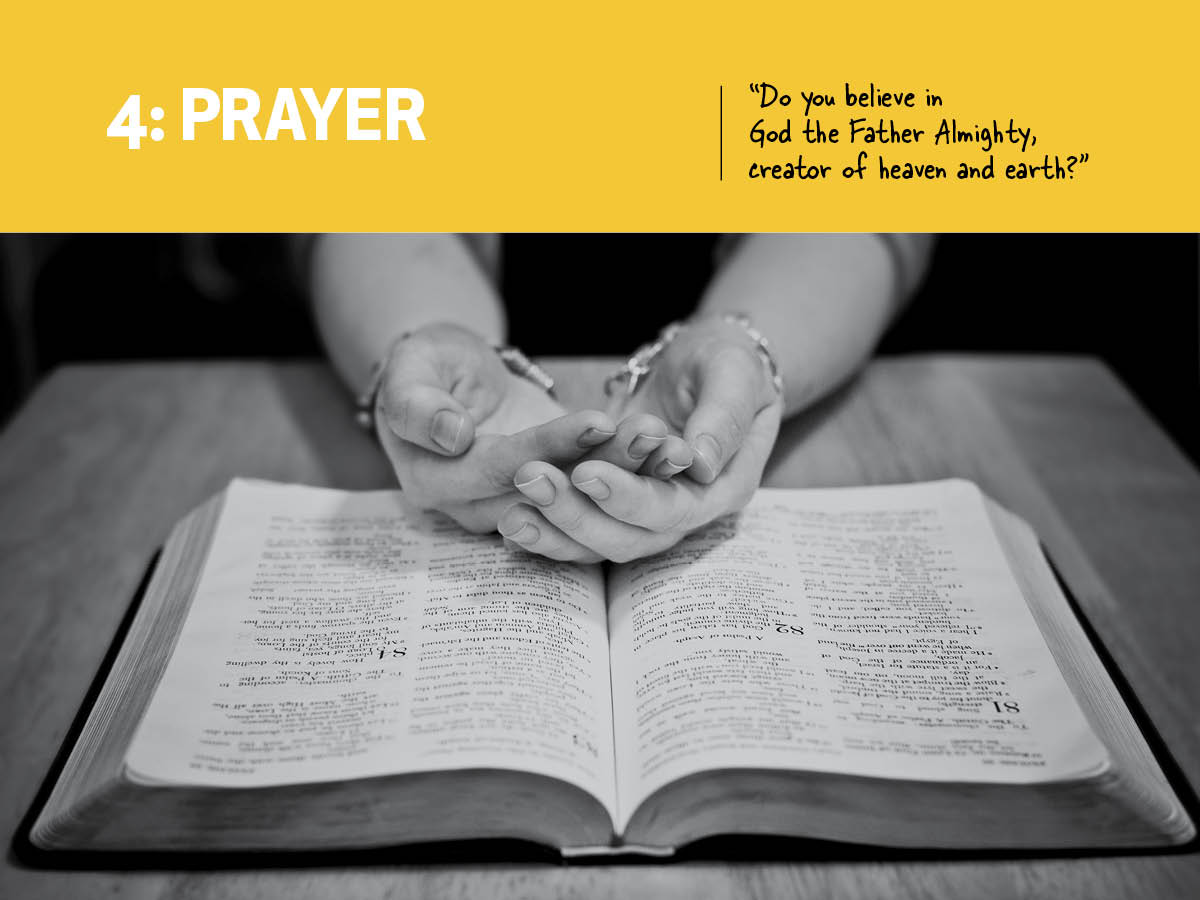 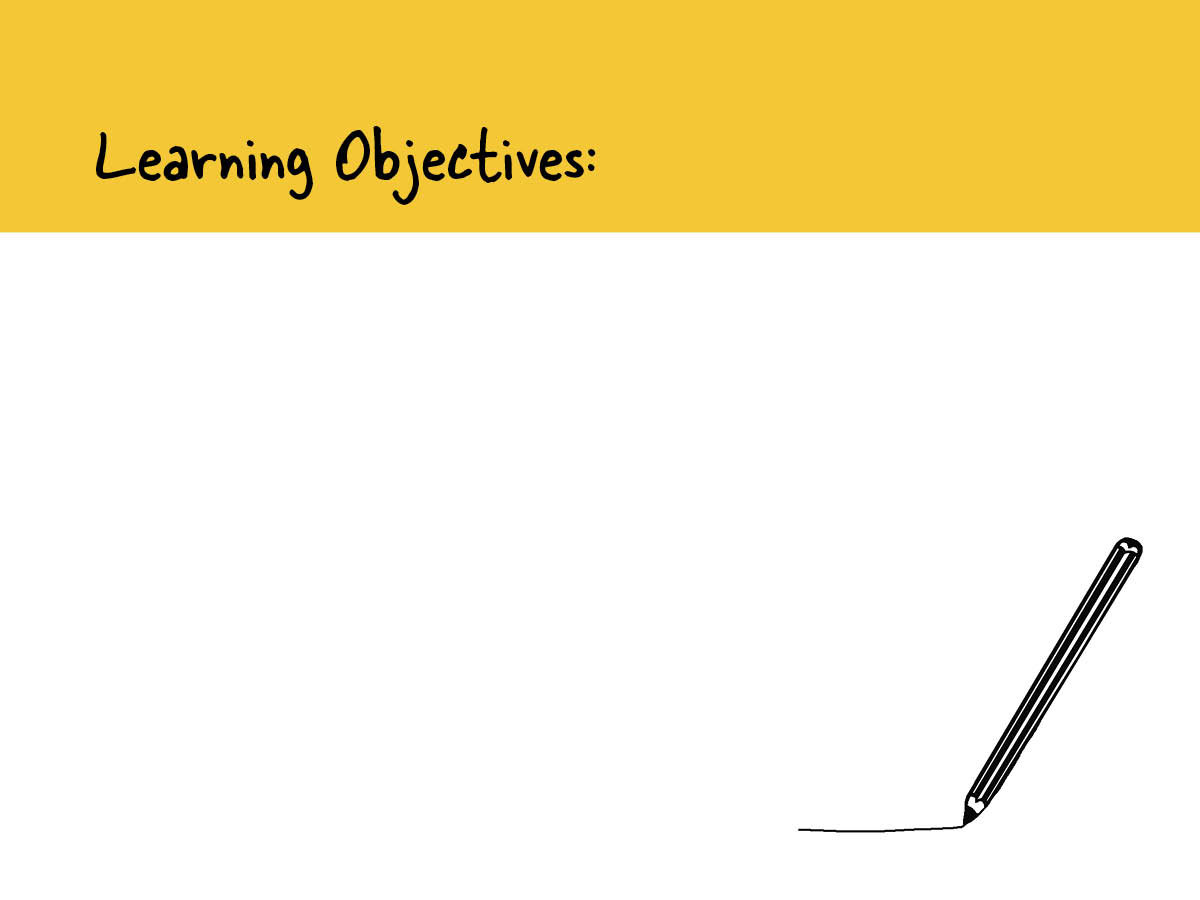 You will be able to: 

Recall a definition for prayer.
Explain why human beings need to pray.
Answer some misunderstandings about prayer.
Explain the relationship between prayer and the act of faith.
Outline how Abraham is a model for prayer.
Commit to your own, achievable plan for daily prayer.
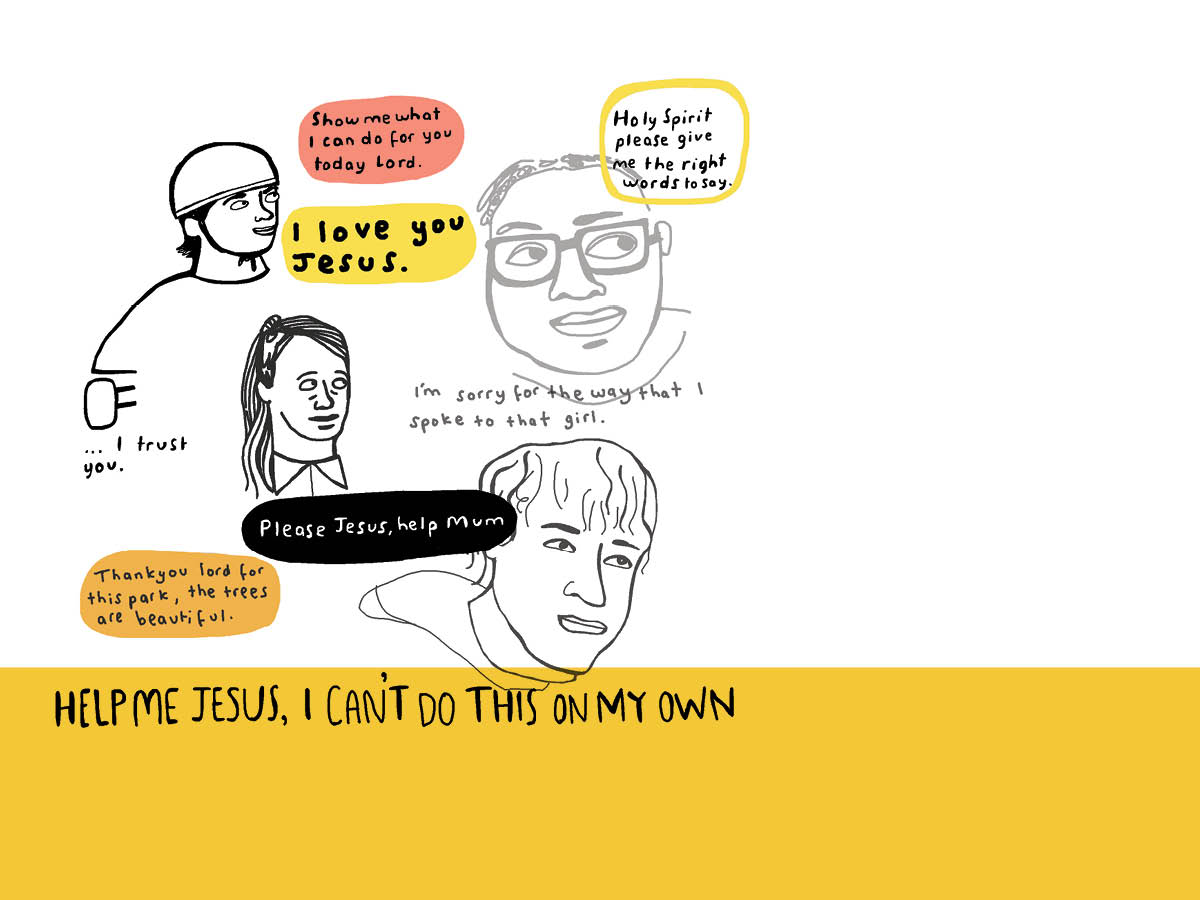 Prayer is turning the heart towards God. When a person prays, he enters into a living relationship with God. (YouCat 469)
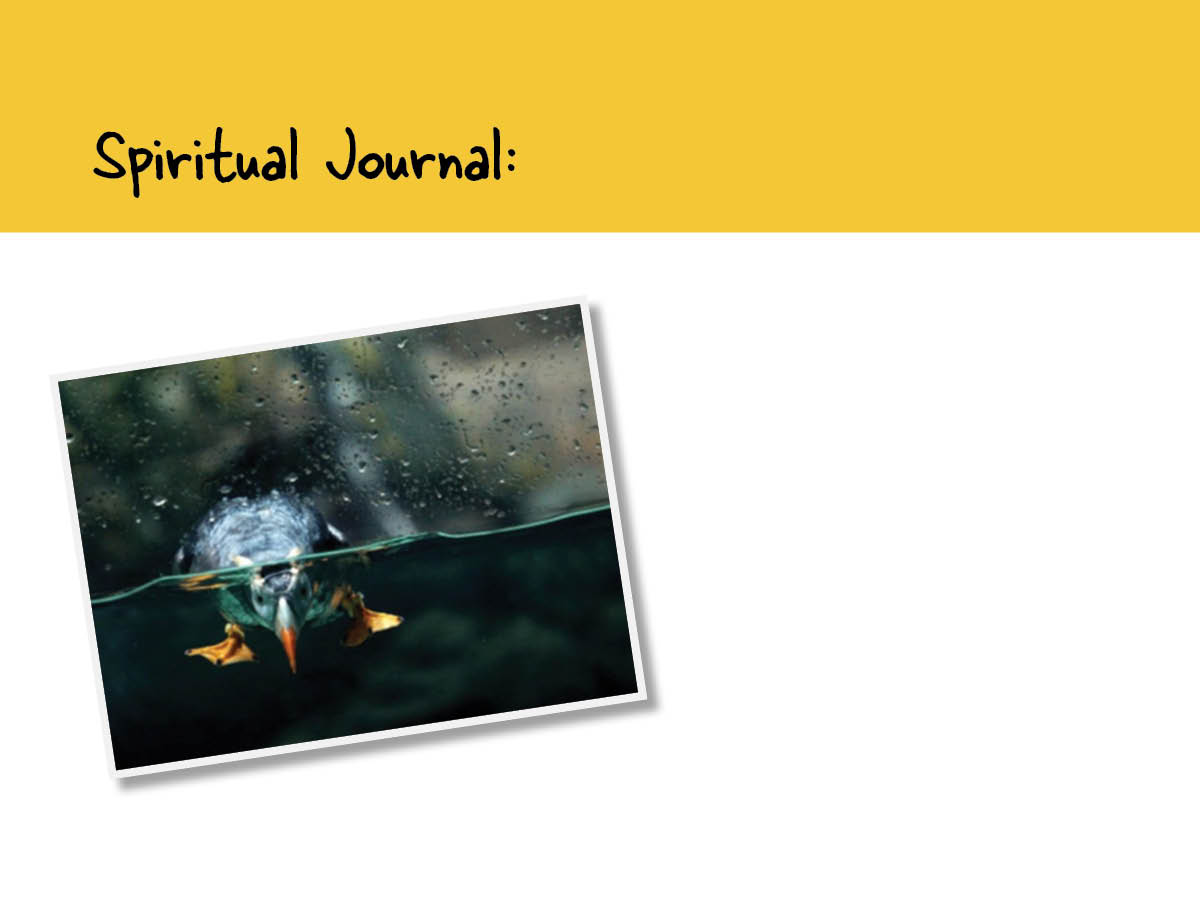 What is my prayer life like? 

Do I turn to God as my loving Father? Do I trust him? 

Do I trust him enough to give my whole life to him?